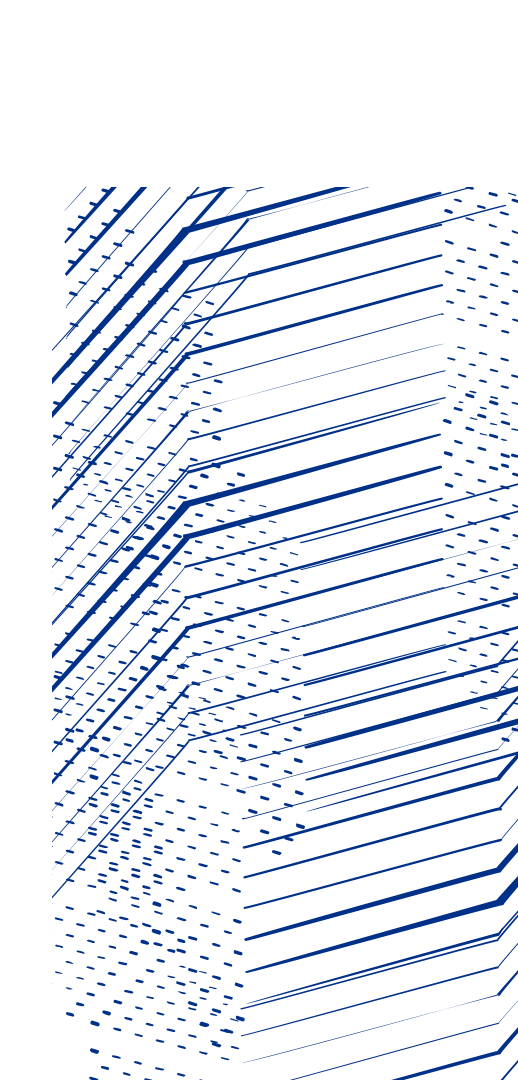 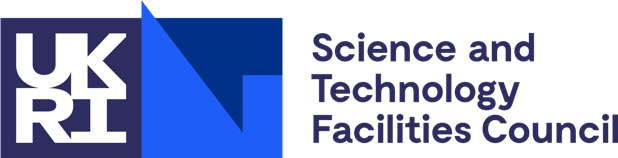 Atlassian status
Alastair Dewhurst
[Speaker Notes: The abstract pattern can be removed or repositioned if required. Be careful to ‘Send to Back’ so that it does not obscure any important information.]
Introduction
The project to move to Atlassian has two parts:
Migrating the existing Cloud and DAFNI instances to the Atlassian Cloud. - Easy!
Migrating everybody else over. - Hard!
I will give a brief summary of where we are with 1, however the purpose of this meeting is to start thinking about 2.
My goal for today’s meeting is to try and come up with a plan on how we will plan the migration for everyone else.
Alastair Dewhurst, 5th May 2022
Current status
A Jira Service Management and Confluence instance  (stfc.atlassian.net) with 100 accounts has been setup.
Next week we will be taking control of all stfc.ac.uk email address on the Atlassian Cloud in order for us to enable SSO.
The Cloud operations and DAFNI on premise will be migrated to this instance on the weekend of the 14th and 15th May.
Currently a snapshot has been migrated to a trial instance (shown in the next few slides).
Alastair Dewhurst, 5th May 2022
Front page for Jira
Alastair Dewhurst, 5th May 2022
Project view for Jira
Alastair Dewhurst, 5th May 2022
‘Classic’ Dashboard for Jira
Alastair Dewhurst, 5th May 2022
Front page in Confluence
Alastair Dewhurst, 5th May 2022
Space homepage in Confluence
Alastair Dewhurst, 5th May 2022
Page editor in Confluence
Alastair Dewhurst, 5th May 2022
Project Queue in JSM
Alastair Dewhurst, 5th May 2022
Why are we migrating to Atlassian?
For the Cloud and DAFNI instances they needed to because the on-premise server license was being phased out.
For the rest of us:
Because it’ has more features than RT and the Twiki.
Because it will be easier to maintain (because we won’t have too).
We want to encourage people in systems division and across SCD to work more effectively together!
The way we are currently doing things, shouldn’t necessary be mapped directly into the Atlassian.
Alastair Dewhurst, 5th May 2022
Timeline?
16th May - Cloud and DAFNI start using new instance.
Start of June - New projects created for easy use cases.  E.g. for something new with no background.
Start of August - Start migrating existing projects without dependencies.
Start of October - Start creating new projects for things that we want to do differently.
March 2023 - Finish migration, decommission old service desks.
Alastair Dewhurst, 5th May 2022
Timeline?
16th May - Cloud and DAFNI start using new instance.
Start of June - New projects created for easy use cases.  E.g. for something new with no background.
Start of August - Start migrating existing projects without dependencies.
Start of October - Start creating new projects for things that we want to do differently.
March 2023 - Finish migration, decommission old service desks.
Do we have volunteers to go first?  How do we decide on the order?
Alastair Dewhurst, 5th May 2022
Training
We want to make best use of the new tools available?  
What do we need to know before we can decide what to do?
Alastair Dewhurst, 5th May 2022
Policy
We will need to agree on some common policies, even if projects are mostly separate.
Who will the admins be and what areas do they have control over?
Security policies?
Naming conventions / best practices.
Alastair Dewhurst, 5th May 2022
How do we structure things?
We have groups, projects and services.  How do we decide how we should structure our projects?
What needs to be decided in advance and what can be easily changed afterwards?
Alastair Dewhurst, 5th May 2022
Continuous Improvement
We are going to make mistakes with this migration, how do we make sure we don’t keep repeating them?
How do we ensure that we don’t cause operational problems when we migrate?
How do we make sure this is delivering benefits?
Alastair Dewhurst, 5th May 2022
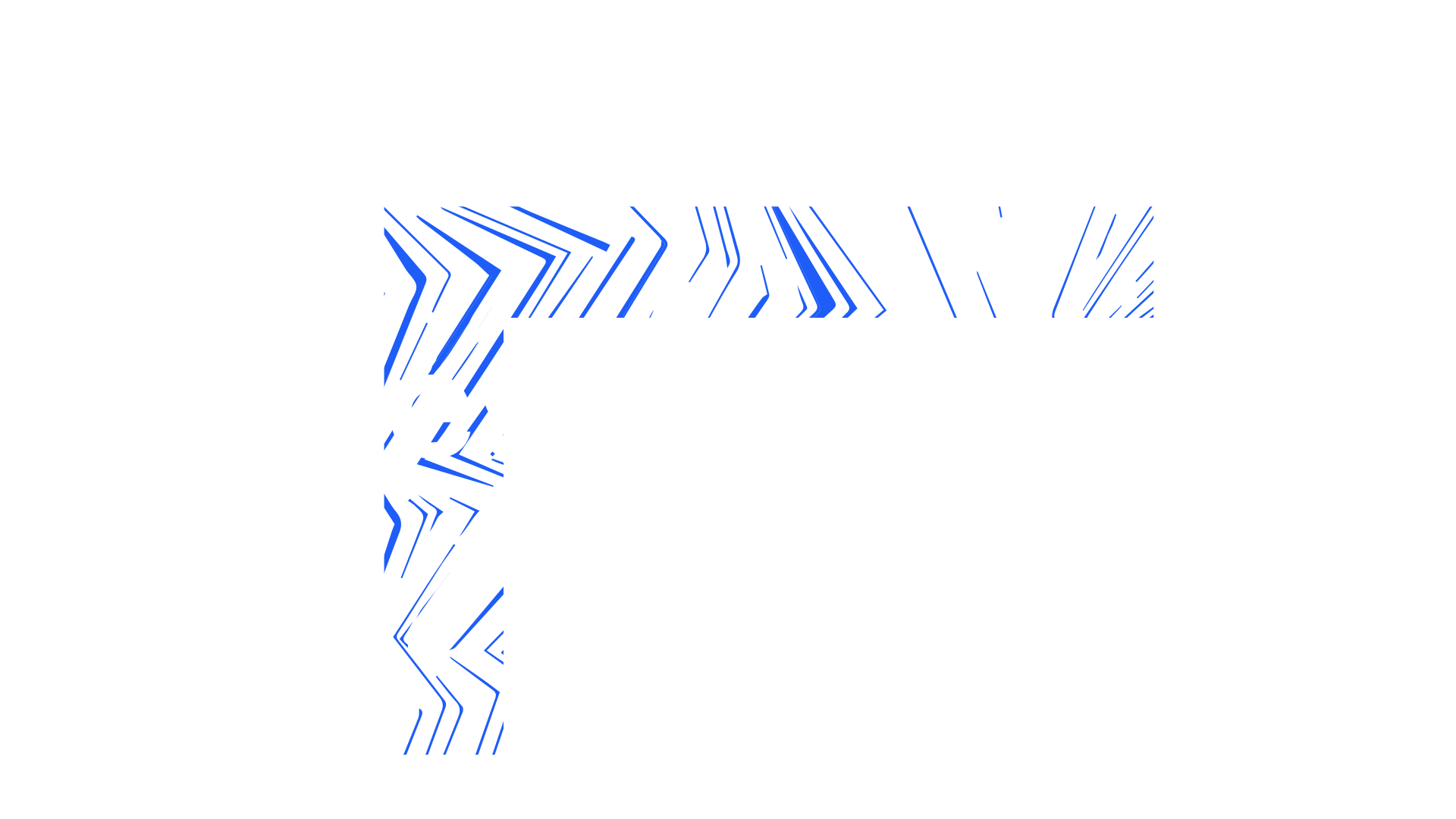 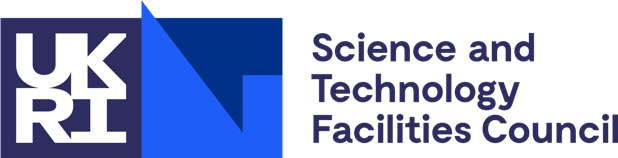 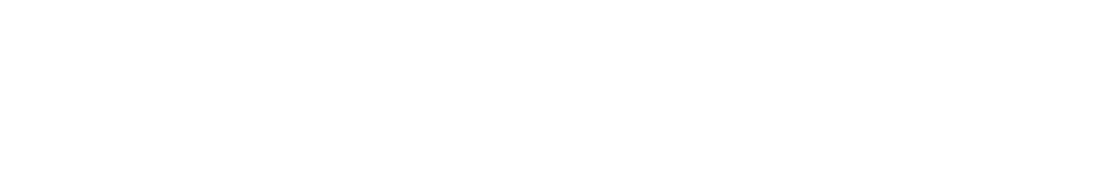 [Speaker Notes: The abstract pattern can be removed or repositioned if required. Be careful to ‘Send to Back’ so that it does not obscure any important information.]